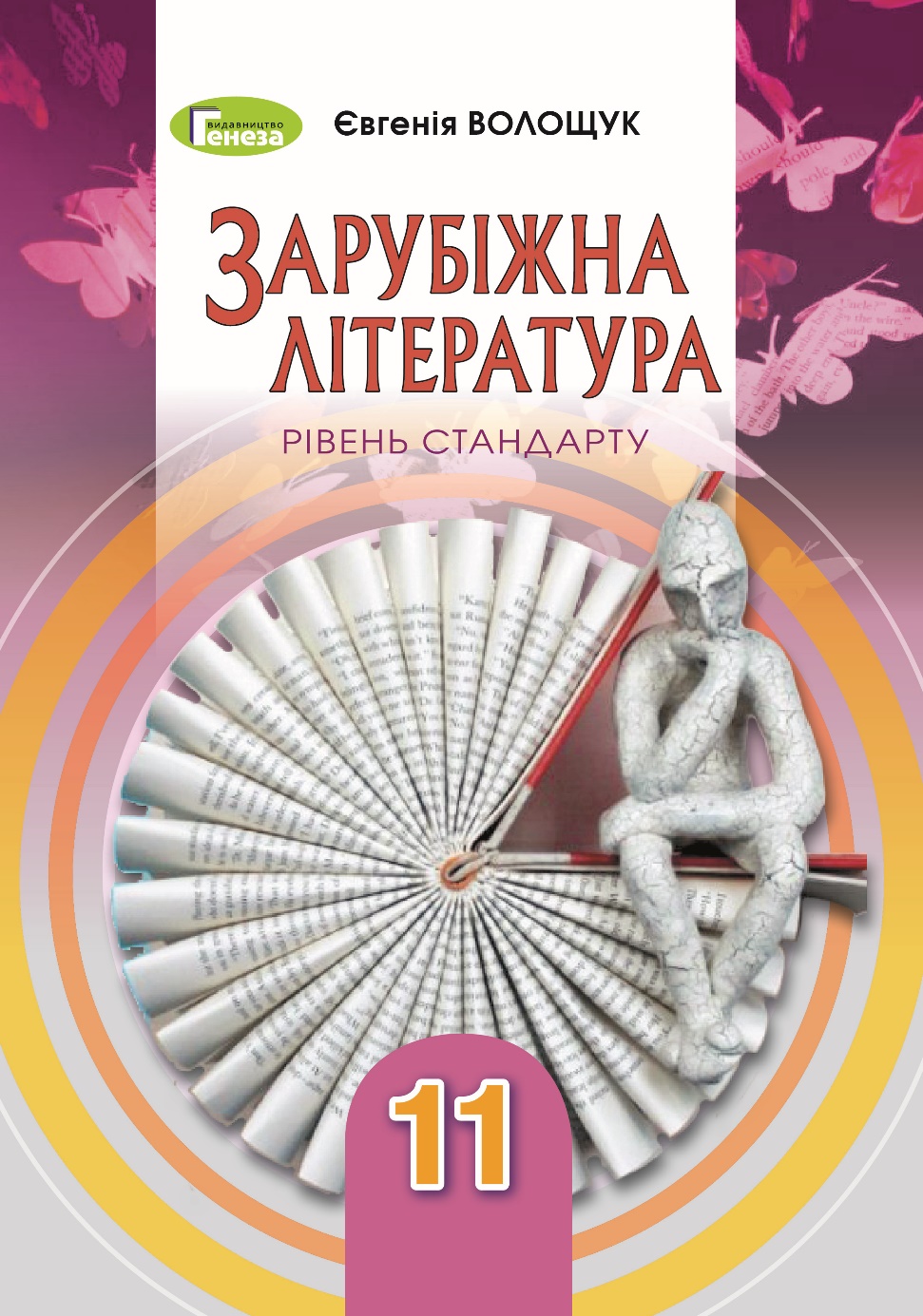 «Зарубіжна    
література» 
          11 клас
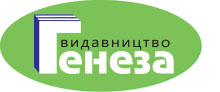 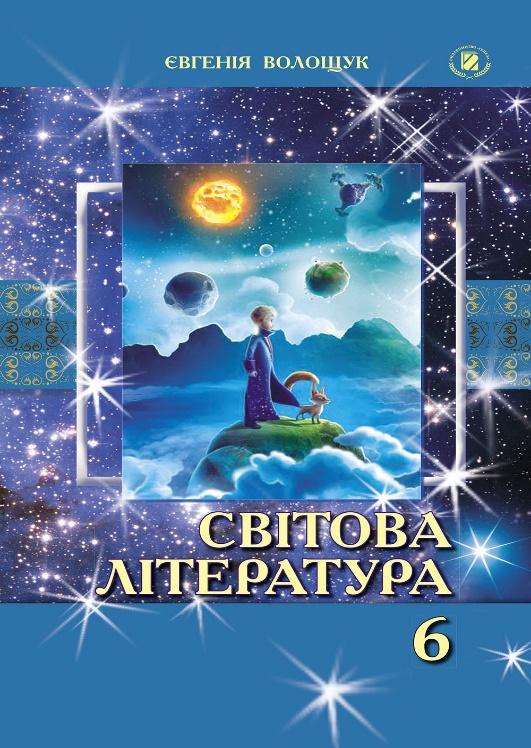 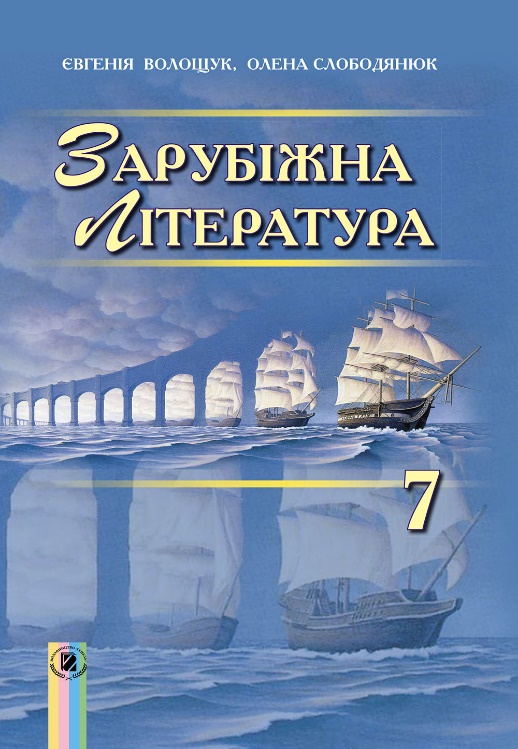 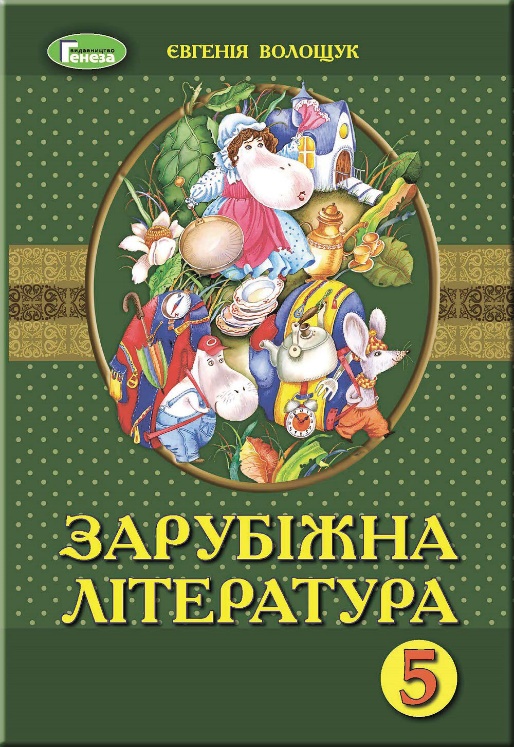 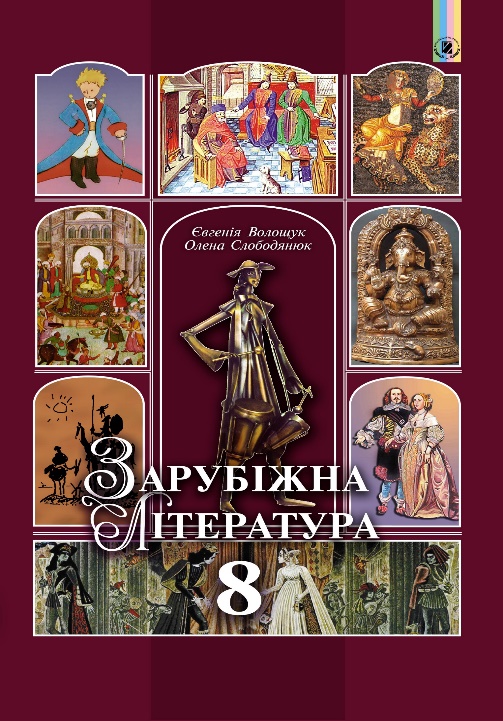 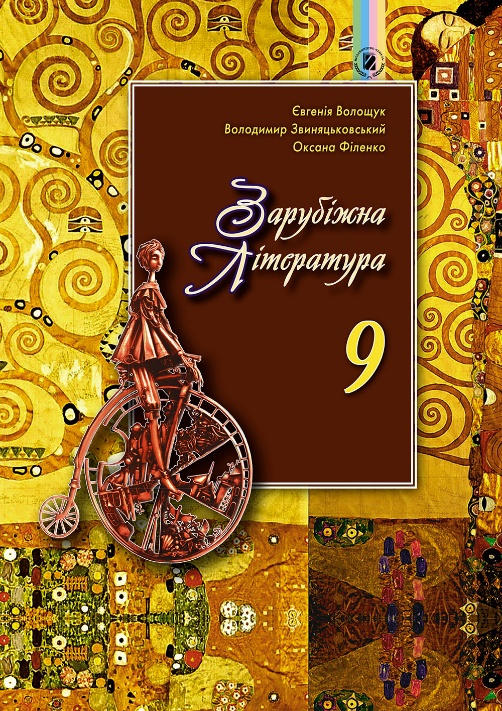 Пріоритетні напрями літературної освіти
1. Формування ключових компетенцій:
             уміння вчитися, 
             літературна, 
             загальнокультурна, 
             інформаційно-комунікаційна, 
             соціальна,
             громадянська.
.
2. Формування мотивації до читання    літературних творів.

3. Забезпечення всебічного розвитку особистості.
4. Практичне застосування знань.
Сполучна ланка цих напрямів – особистісно орієнтований підхід до навчання.
Рубрики
    1. «Філологічна консультація» – коментує мистецькі явища, розкриває секрети побудови літературних творів.  
    2. «Коментар архіваріуса» – висвітлює зв’язки між літературою, історією та культурою. 
    3. «Літературознавча довідка» – пояснює літературознавчі поняття.
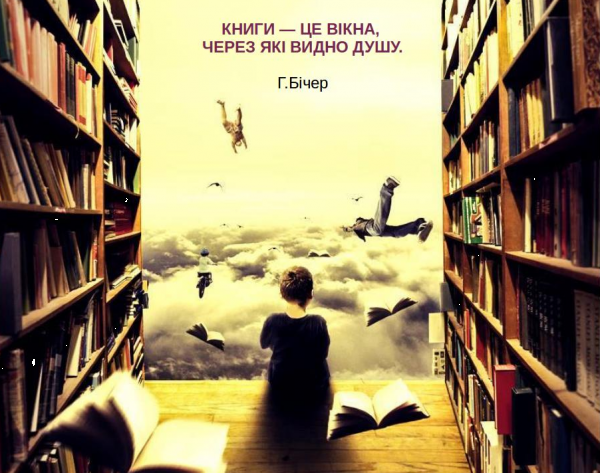 Рубрики

4. «Світові мотиви» –  
порівнює ідеї, теми, художні засоби, притаманні різним літературам (елементи компаративістики).


5. «Українське відлуння» – розповідає про світоглядні, культурні, мистецькі зв’язки між творчим доробком зарубіжних авторів та досягненням українства.
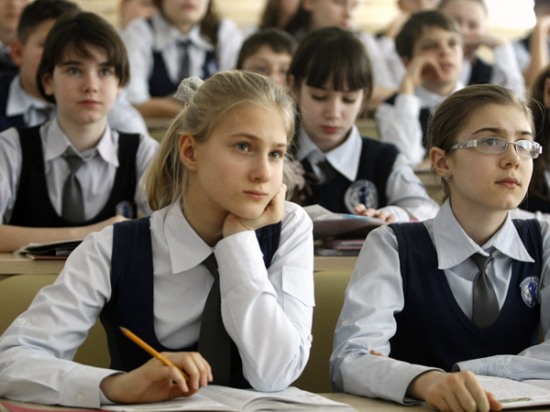 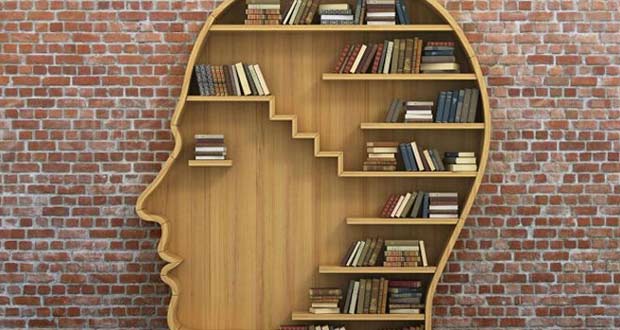 6. «Літературний навігатор»  – допомагає обрати 
твір для додаткового читання.
Приклади рубрик
1.
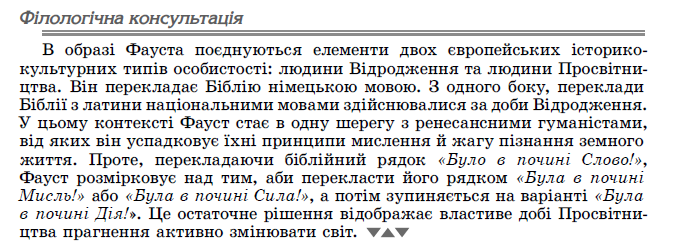 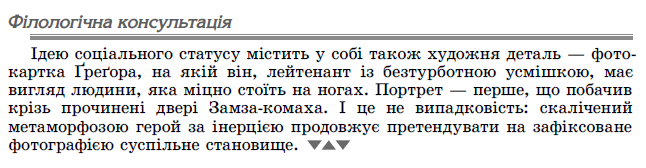 2.
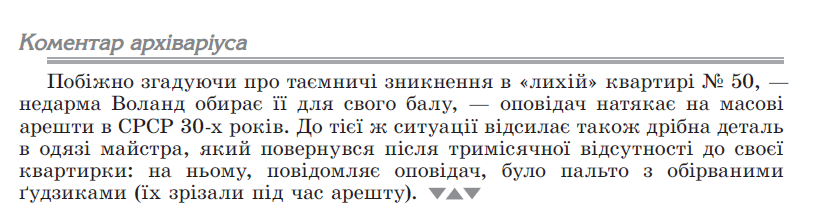 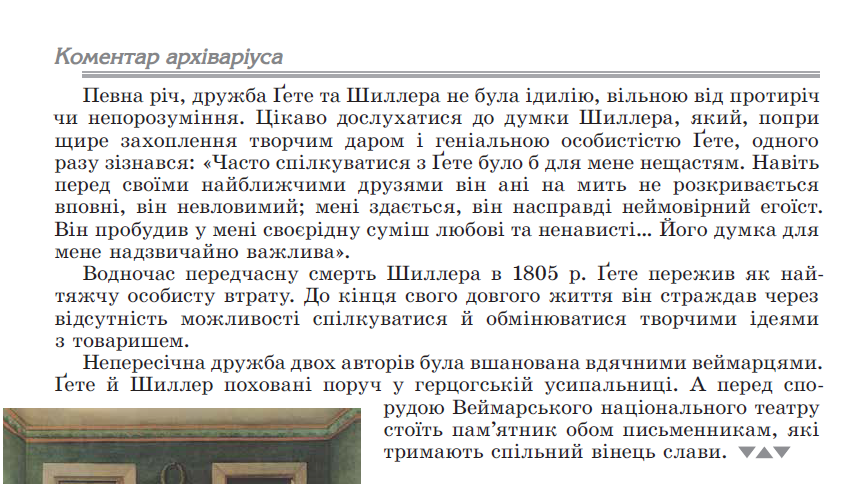 3.
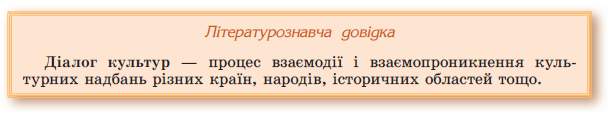 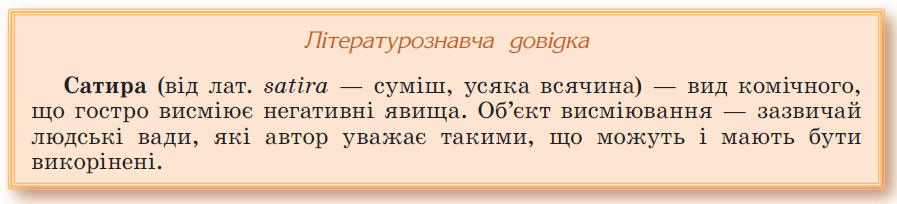 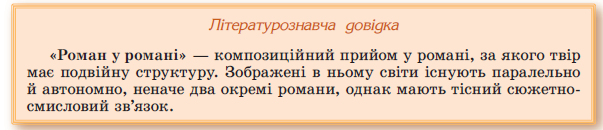 4.
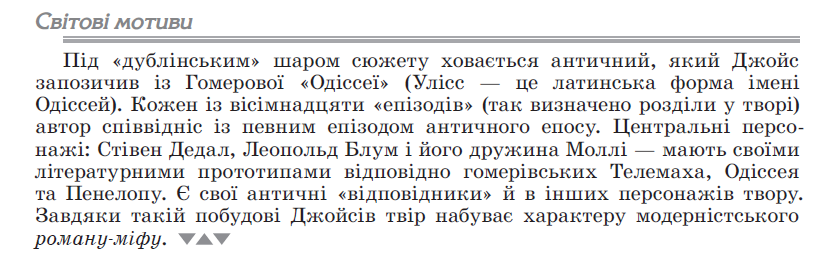 5.
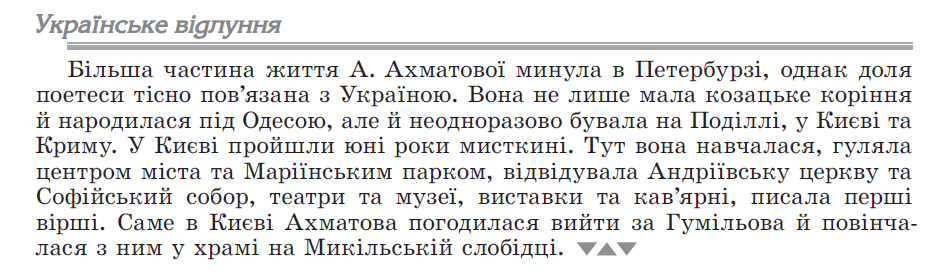 6.
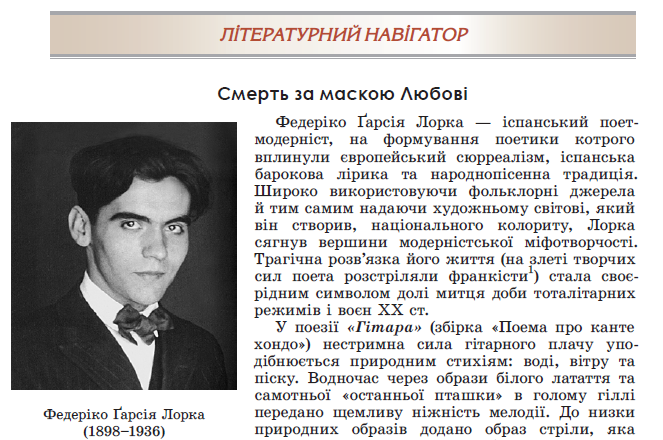 7. «У світі мистецтва» – ознайомлює з творами музики, живопису, скульптури, театру, кіно, анімації, в основі яких сюжети програмових художніх текстів або мистецькі біографії.
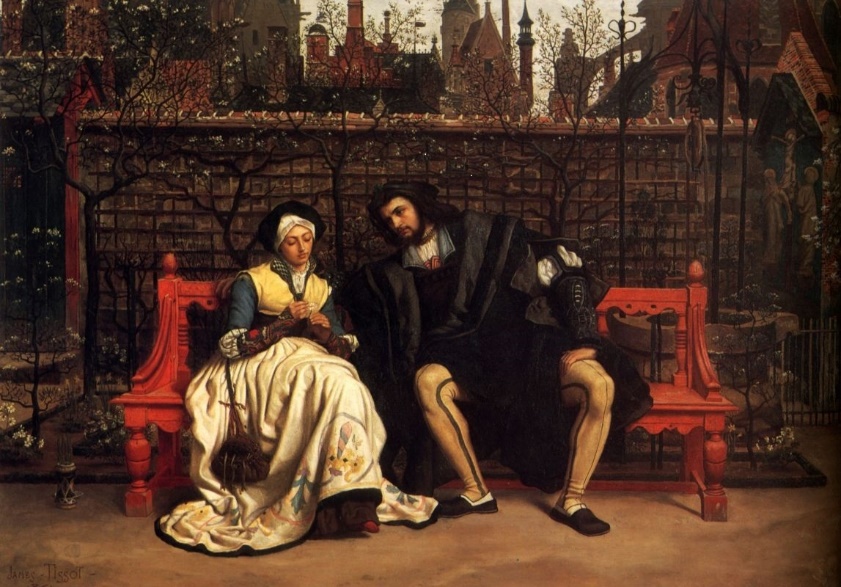 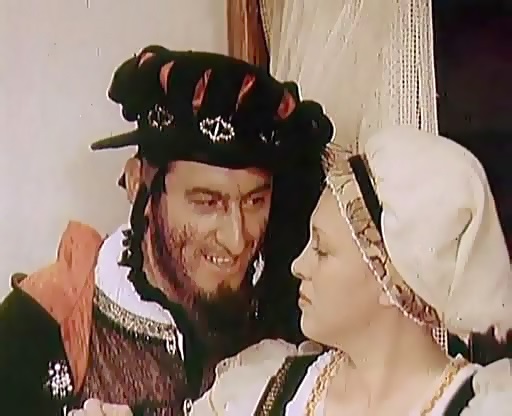 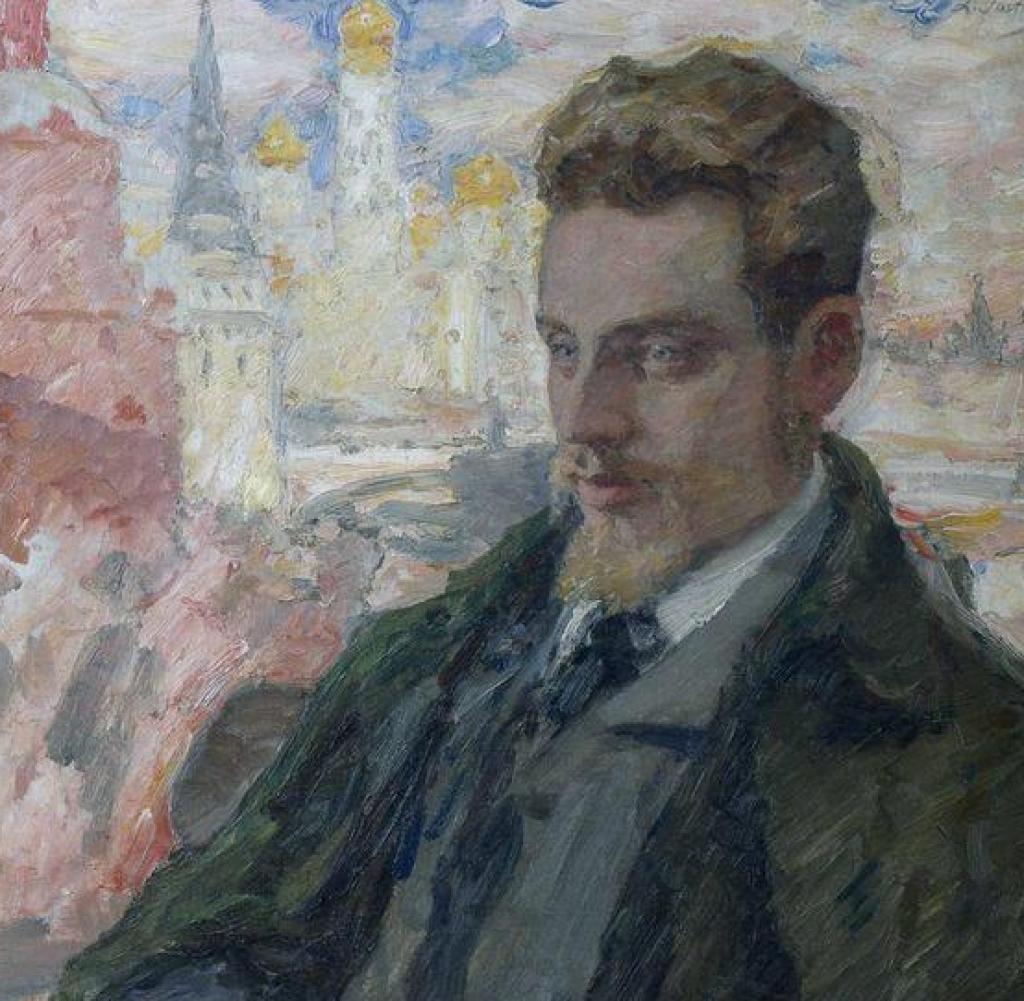 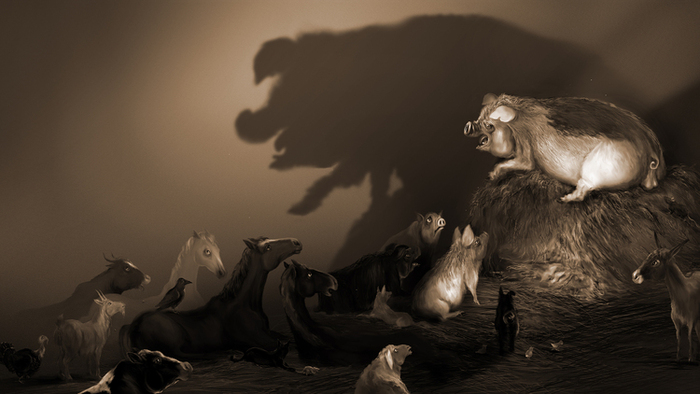 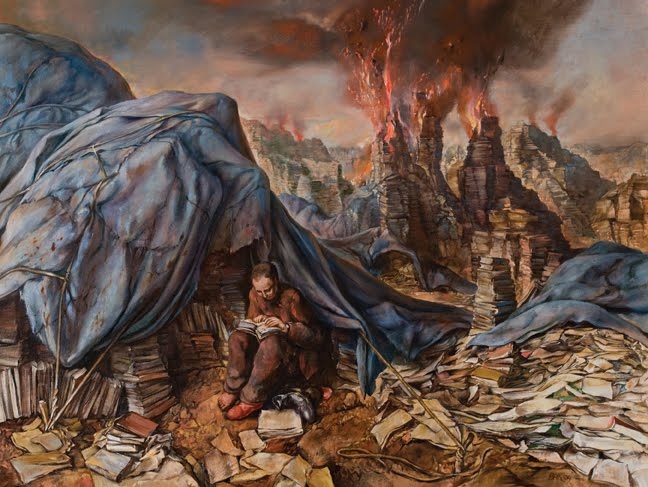 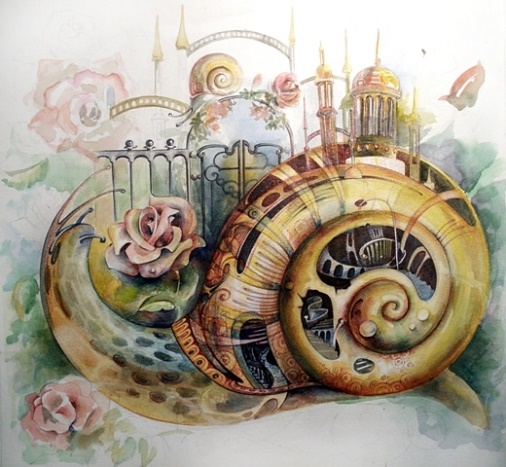 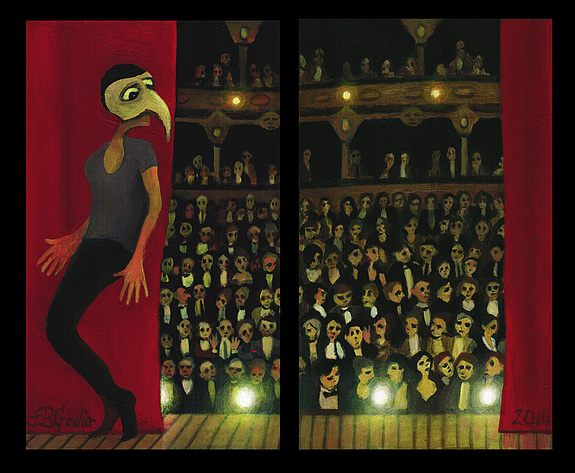 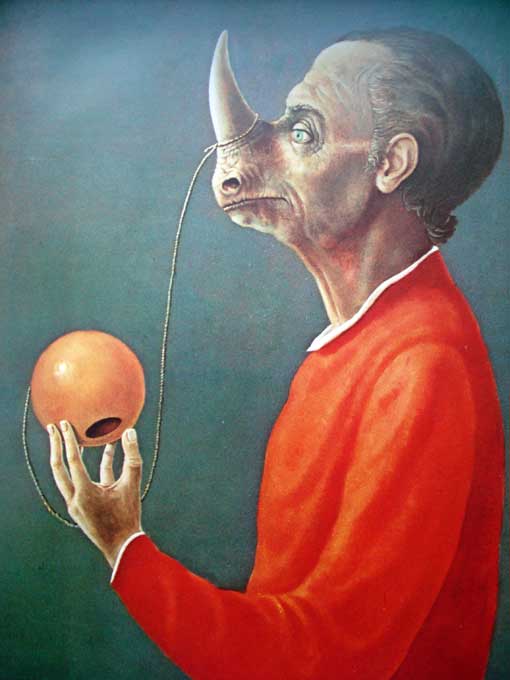 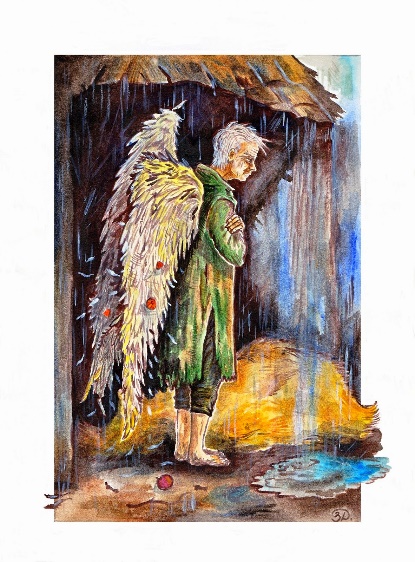 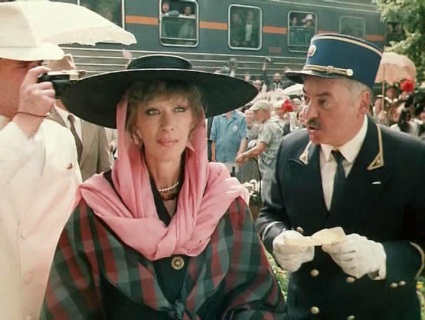 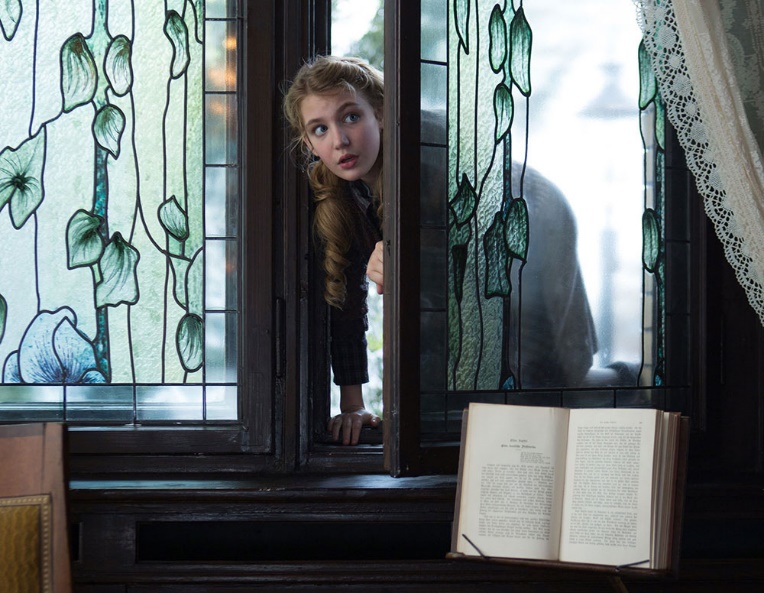 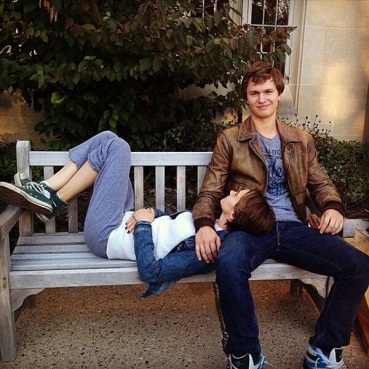 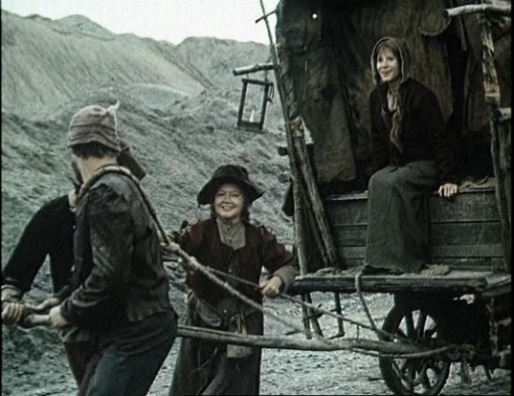 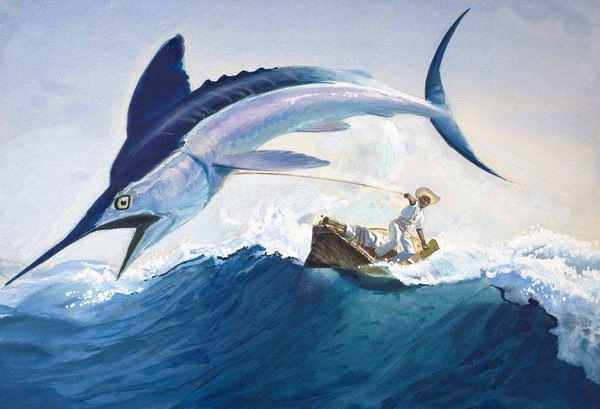 Методичний апарат
1. «Ви це знаєте» –  актуалізація знань перед опрацюванням нової теми.
 
 2. «Перевірте себе» –  контроль засвоєння знань щодо біографії письменника, прочитаного твору, теоретичних понять, самооцінка досягнень, елементи рефлексії.
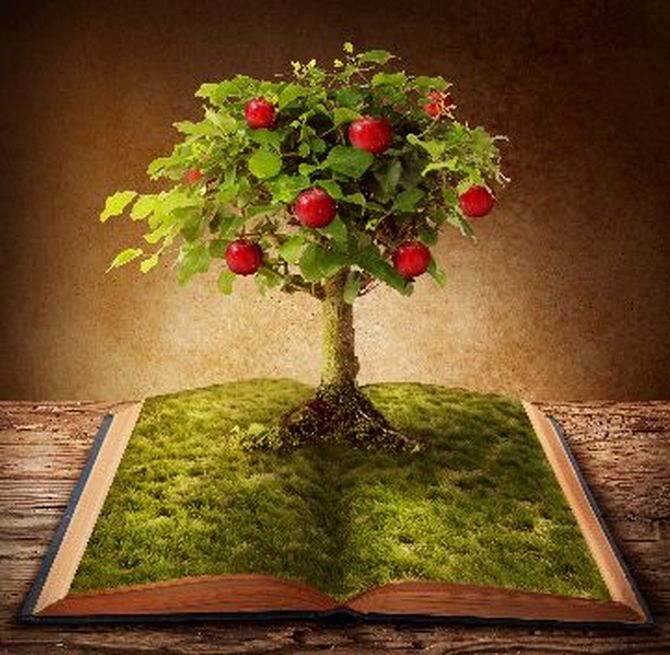 3. «Запитання і завдання 
для компетентних читачів» –
підведення підсумків та практичне застосування здобутих знань. 

                 Завдання:
      пошукові             індивідуальні
      дискусійні             парні
      проблемні            групові
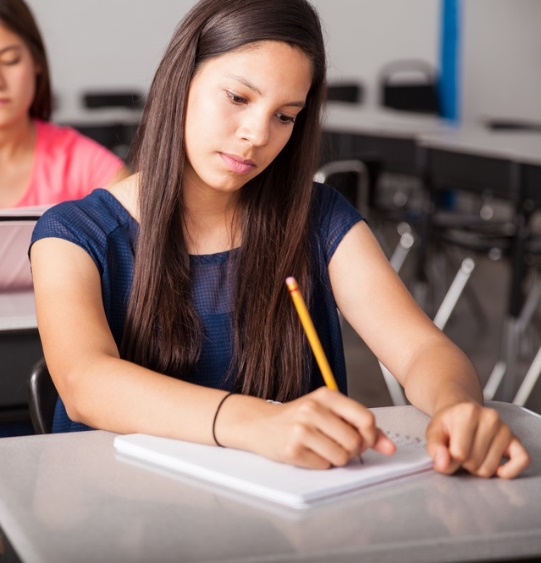 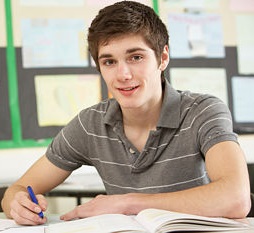 Формування та розвиток компетентностей:
1) громадянська – наявність власної думки та здатність її відстоювати;
2) соціальна  – налагодження  добрих стосунків з оточенням;
3) комунікативна  – уміння спілкуватися з людьми;
4) інформаційно-цифрова  – уміння знаходити, упорядковувати, зберігати та презентувати інформацію за допомогою сучасних технологій;
5) творча  – написання творів, створення різноманітних проектів;
6) мовна  – знання мов і розвиток культури мовлення та інші.
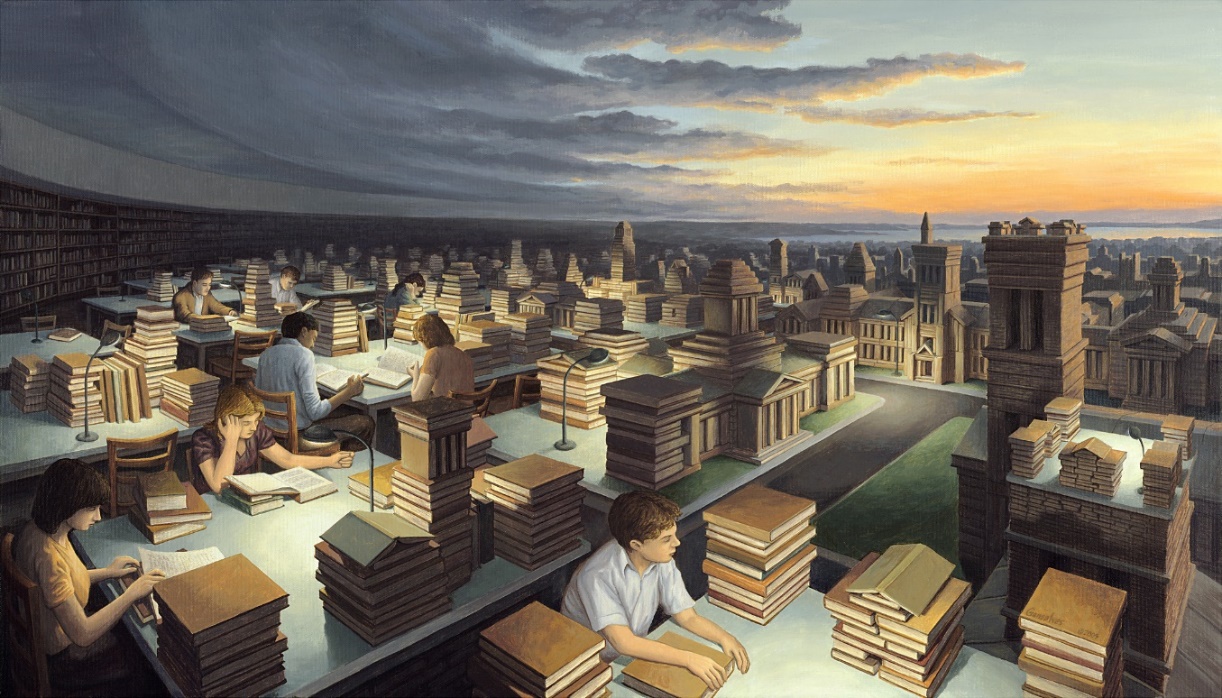 Навчально-методичний комплект
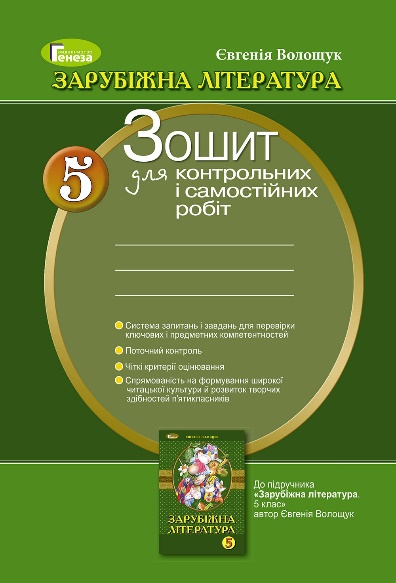 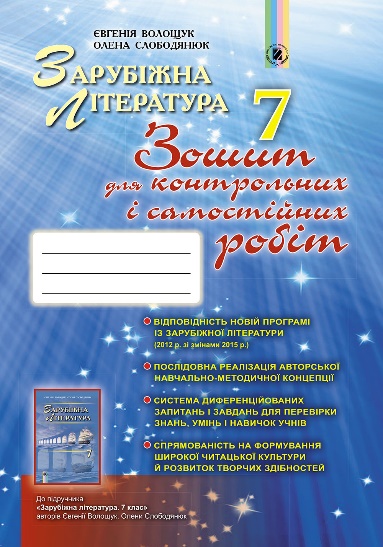 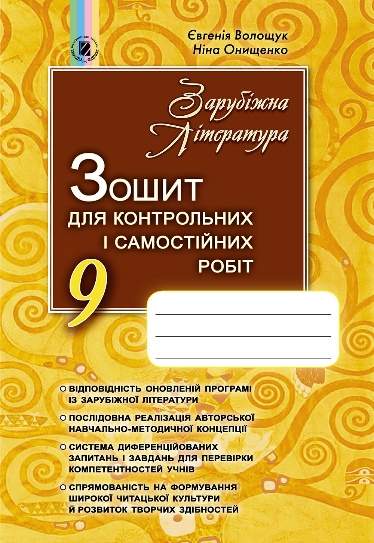 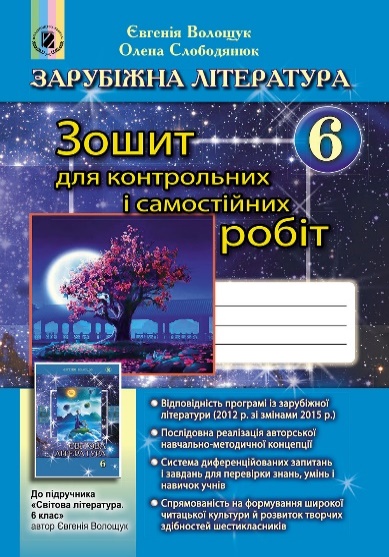 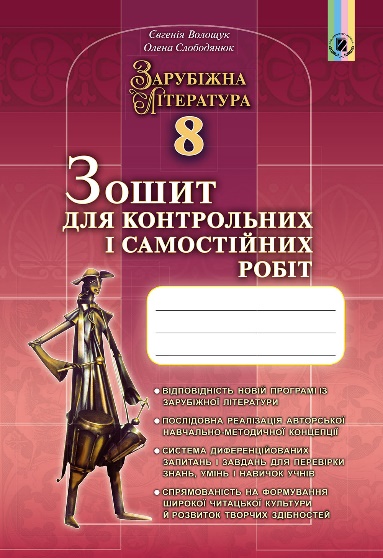 • Система запитань і завдань для перевірки ключових і предметних компетентностей
• Поточний контроль
• Чіткі критерії оцінювання
• Спрямованість на формування широкої читацької культури й розвиток творчих здібностей
Навчально-методичний комплект
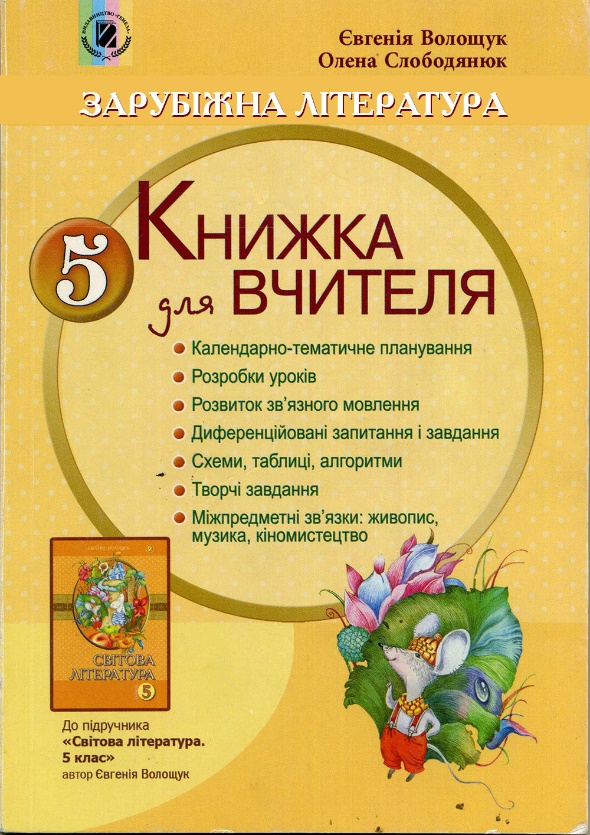 • Календарно-тематичне планування                
• Розробки уроків
• Розвиток зв’язного мовлення
• Диференційовані запитання та завдання  
• Схеми, таблиці, алгоритми       
• Творчі завдання
• Міжпредметні зв’язки: живопис, музика, 
кіномистецтво
На сайті видавництва «Генеза»
                    www.geneza.ua
Скачування безкоштовне
Підручники для старшокласників, які вивчають літературу поглиблено. 
У 2018 р. за державний кошт вийшов підручник для 10 класу. Цьогоріч на конкурс подано підручник для 11 класу.
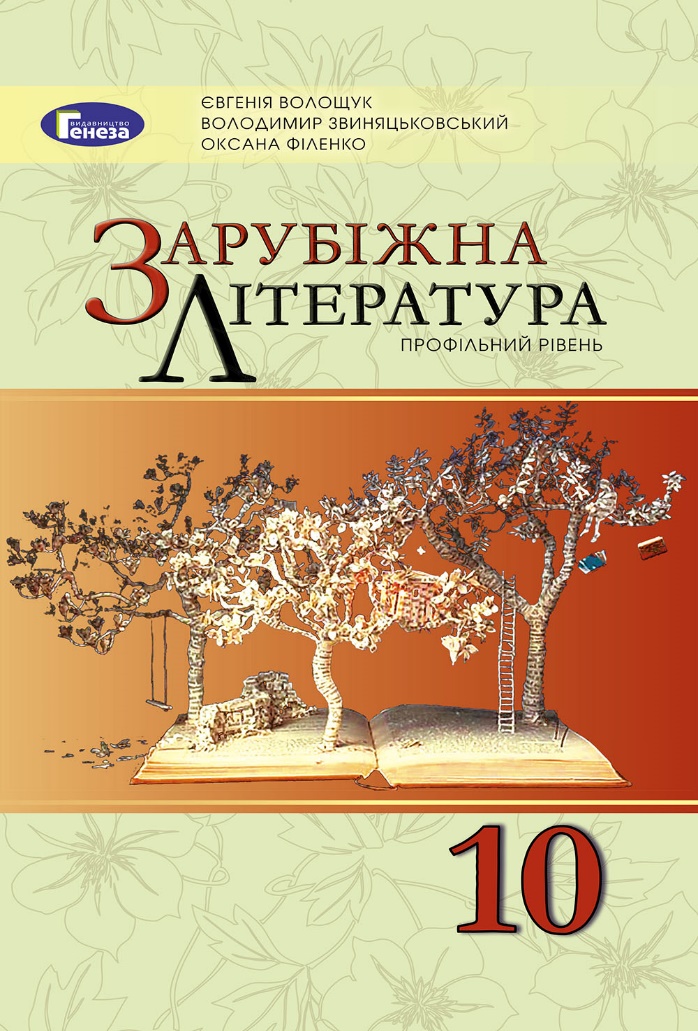 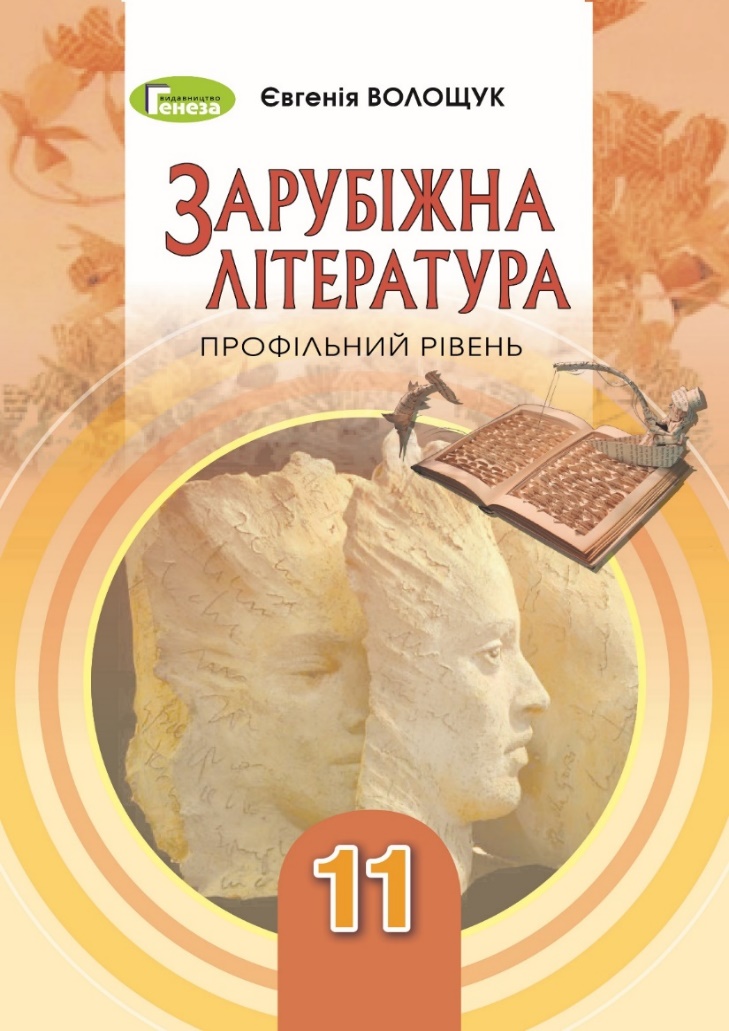 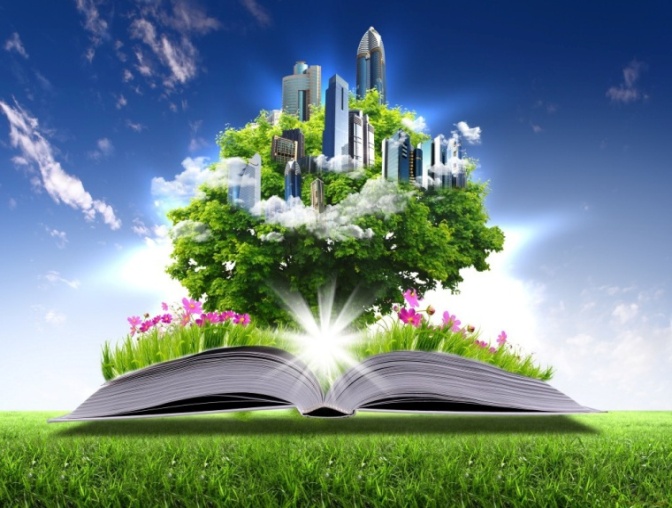 Дякуємо за увагу!
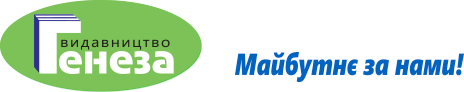 Сайт:
www.geneza.ua

Торговий Дім «Всесвіт»
тел.: (044)379-10-54
          (044)379-14-07http://tdvsesvit.com.ua/
Будемо раді співпраці!